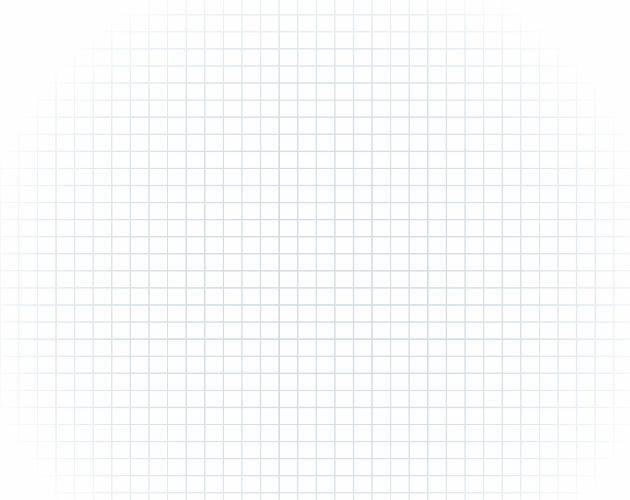 Глава IV. Векторы в пространстве §3. Компланарные векторы
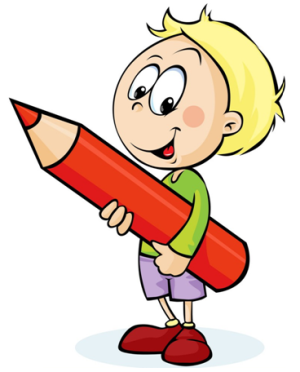 Геометрия, 10 класс
c
c
a
1.Векторы называются компланарными, если при откладывании их от одной и той же точки они будут лежать в одной плоскости.
2. Другими словами, векторы называются компланарными, если имеются равные им векторы, лежащие в одной плоскости.
3. Любые два вектора компланарны.
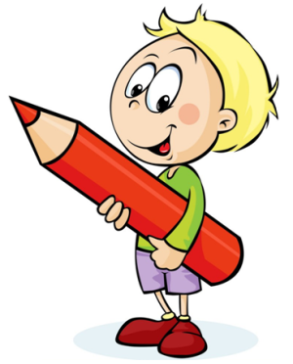 k
c
a
4. Три вектора, среди которых имеются два коллинеарных (параллельных или лежащих на одной прямой), также компланарны.
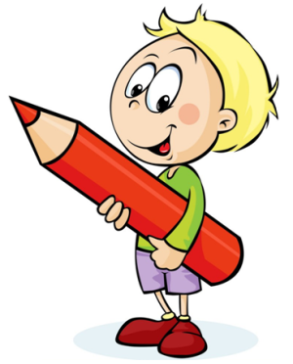 5. Три произвольных вектора могут быть как компланарными, так и не компланарными.
B1
D
C
Ответ: Являются, т.к. при откладывании их от точки О, они будут лежать в одной плоскости (OCDE).
Е
В
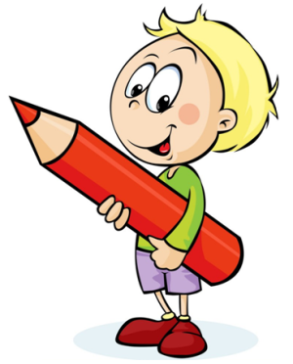 О
А
[Speaker Notes: «Геометрия 10-11»  Л.С. Атанасян и др.]
B1
D
Ответ: Не являются, т.к. они не лежат (и никогда не будут лежать) в одной плоскости .
C
Е
В
О
А
[Speaker Notes: «Геометрия 10-11»  Л.С. Атанасян и др.]
D1
C1
A1
B1
D
C
A
B
D1
C1
A1
B1
D
C
Ответ: Являются. Любые два вектора компланарны.
A
B
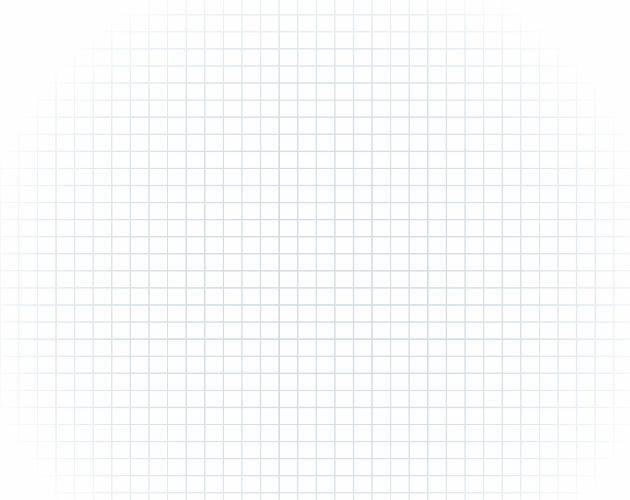 Разложение вектора по двум неколлинеарным векторам
Мы уже умеем раскладывать вектор по двум данным неколлинеарным векторам (9 класс, предыдущие уроки 10 класса). Это умение понадобиться нам и при изучении признака компланарности векторов.
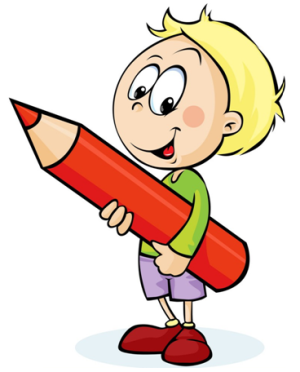 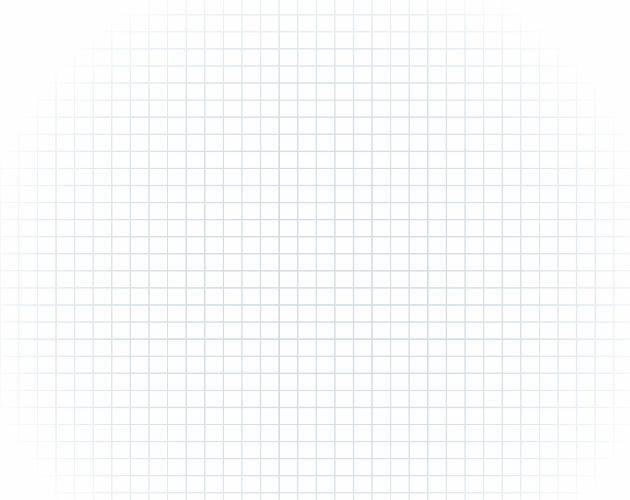 Признак компланарноститрёх векторов
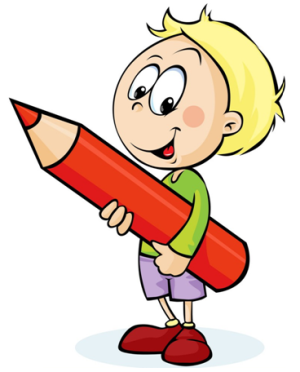 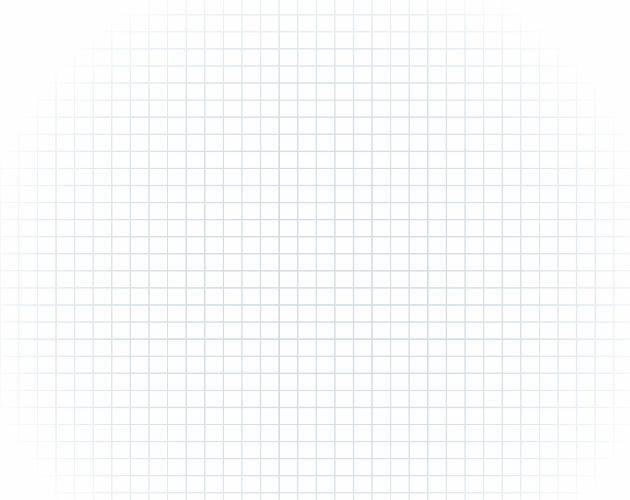 D
F
B
A
E
C
№356
Решение:
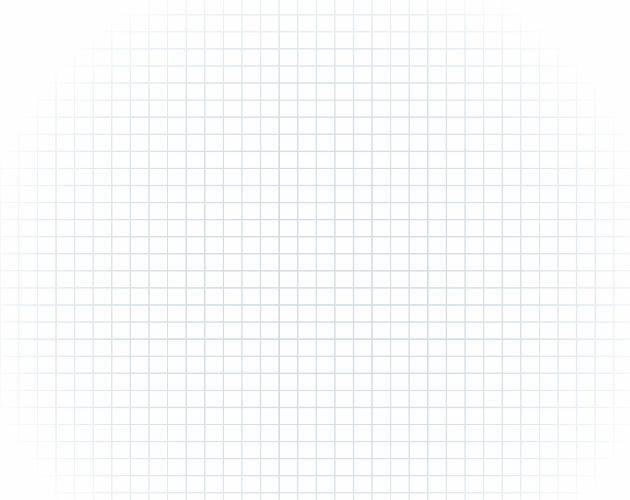 Справедливо и обратное 
утверждение
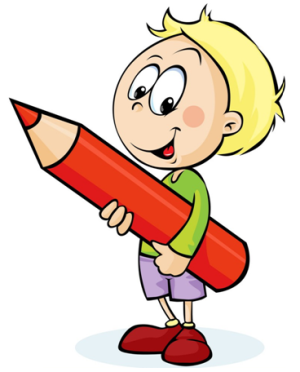 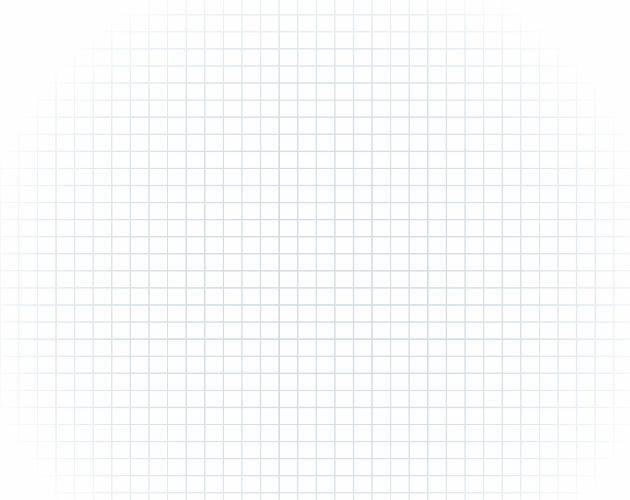 Два вектора складываются по правилу треугольника или по правилу параллелограмма. 
Три некомпланарных вектора в пространстве складываются по правилу параллелепипеда.
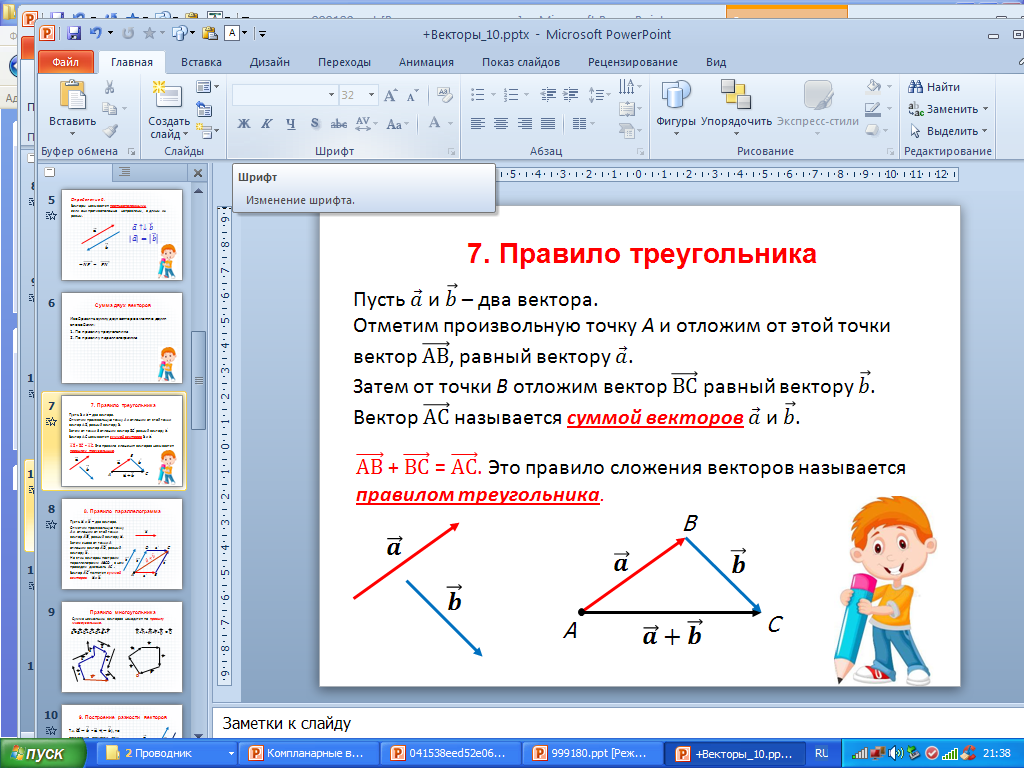 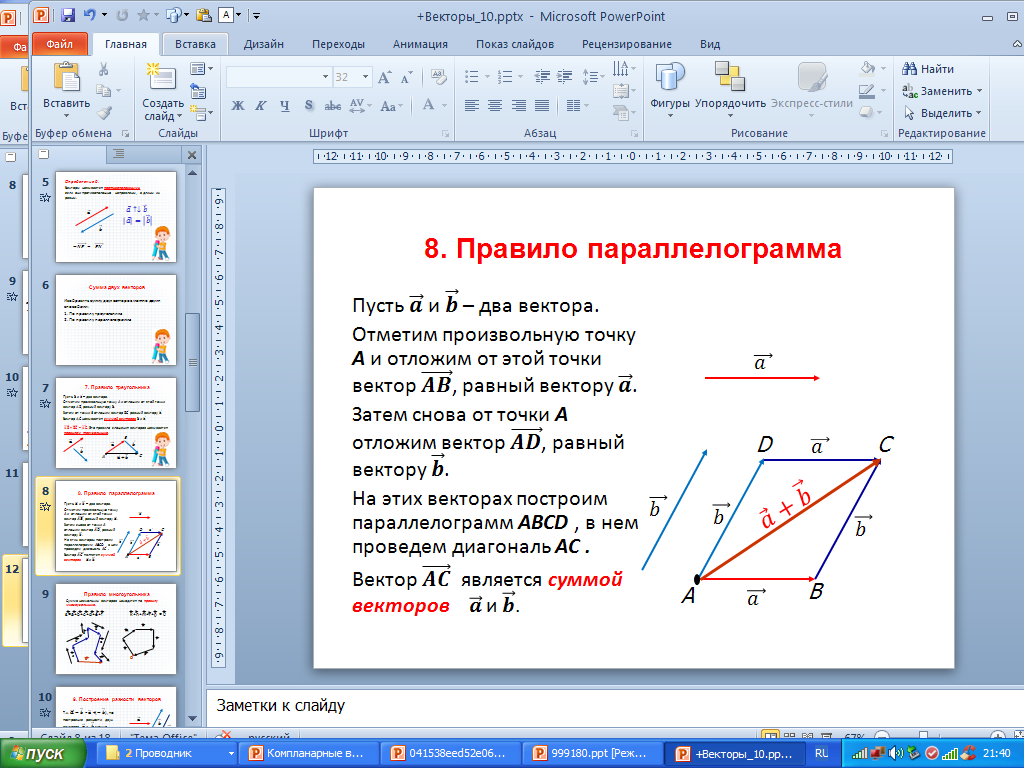 Правило треугольника
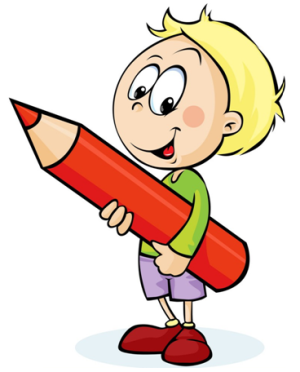 Правило параллелограмма
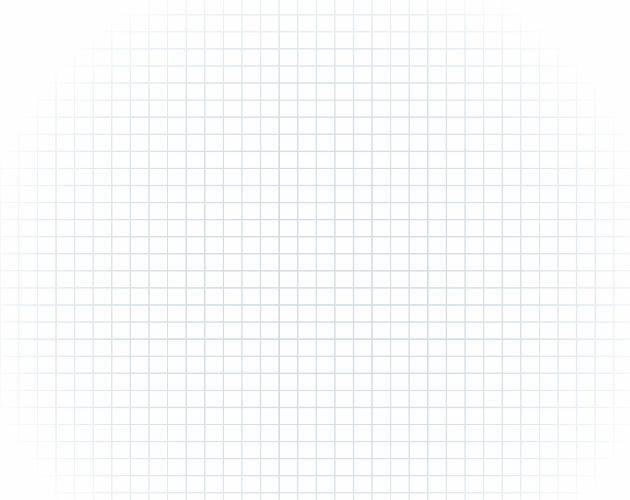 Правило параллелепипеда
2. Построим параллелепипед, чтобы отрезки ОА, ОВ и ОС были его рёбрами.
Р
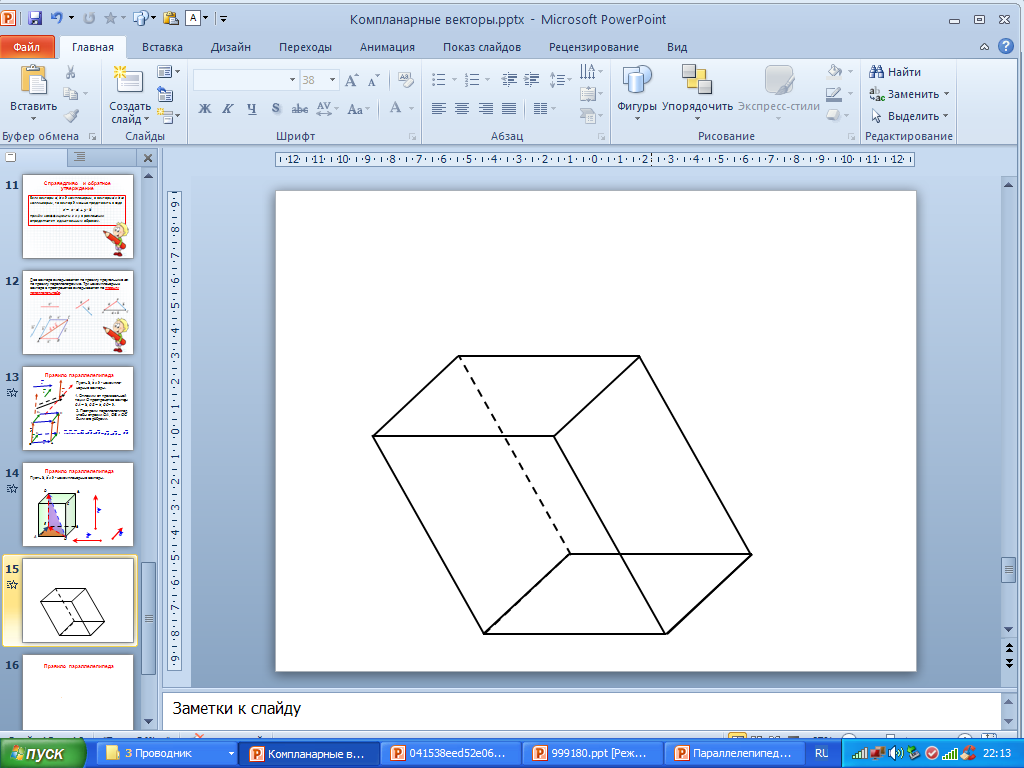 .
3. Диагональ параллелепипеда является суммой трёх данных векторов.
С
В
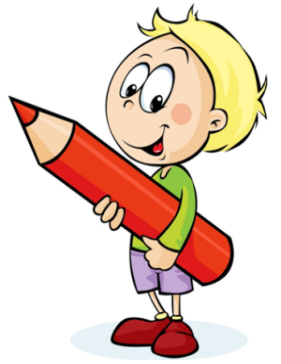 А
Этот факт легко доказывается, используя правило параллелограмма и правило треугольника.
О
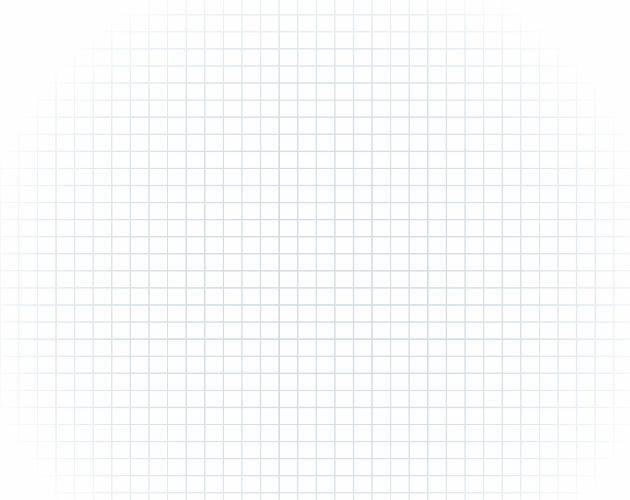 Разложение вектора по трём некомпланарным векторам
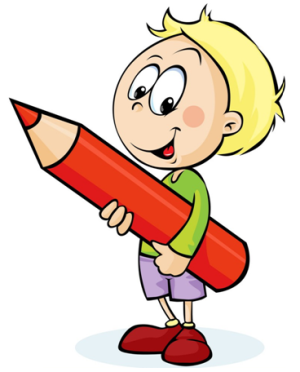 Примечание: Раскладывать вектор по трём векторам, конечно, сложнее, чем по двум векторам, но идея та же самая. Не нужно пытаться сразу «задействовать» три вектора, нужно действовать постепенно, сводить решение к разложению по двум векторам.
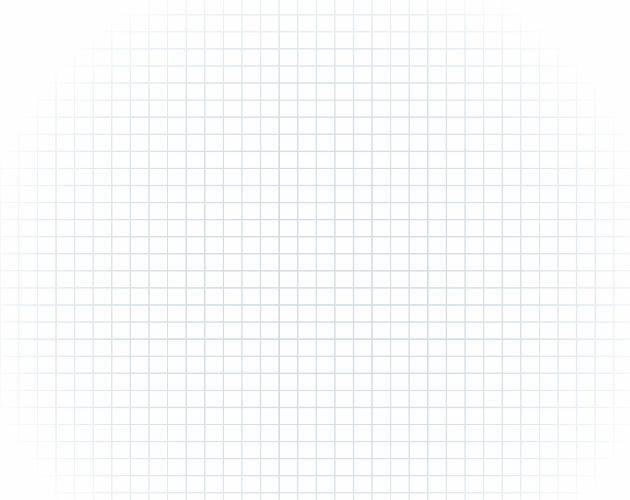 Ещё одно разложение, которое полезно знать
Если М – точка пересечения медиан треугольника, 
а О – произвольная точка пространства, то
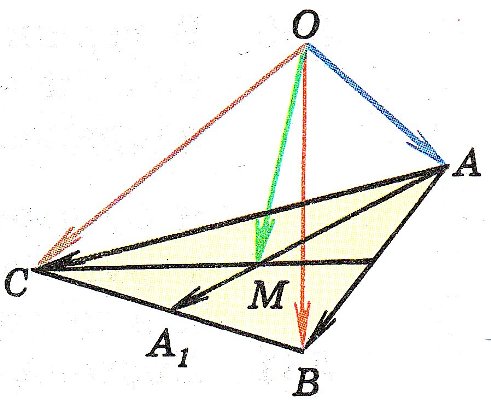 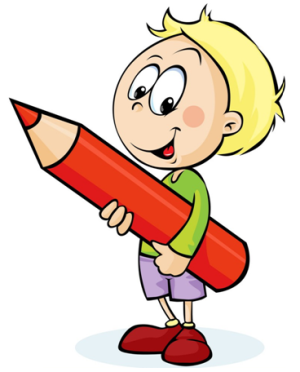